Implementasi MBS
Dr. Riswandi, M.Pd
19760808 200912 1001
Fakultas Keguruan dan Ilmu Pendidikan
Universitas Lampung
Enam Langkah dalam Implementasi MBSUmaedi (2004)
Evaluasi diri (self assessment)
Evaluasi atau penilaian diri (self assessment)
Akan menghasilkan...
Kegunaan Evaluasi Diri Sekolah
Evaluasi diri yg komprehensif, jujur, dan sungguh-sungguh sbg langkah awal sekolah utk MENINGKATKAN MUTU.
Evaluasi diri akan membantu sekolah dlm menentukan dari mana sekolah akan MEMULAI, apa saja MASALAH YG DIHADAPI, PRIORITAS-prioritas apa saja yg difokuskan, dan KE MANA arah selanjutnya.
2. Perumusan Visi, Misi, dan Tujuan
Tidak ada...
Bagi yg sdh ada,  akan menjadi bahan utk direvisi, bila diperlukan,
Apakah puas dgn kondisi sekolah yg ada,
Bagaimana kondisi yg diharapkan dan diimpikan.
3. Perencanaan (di sekolah)
Kegiatan yg ditujukan utk menjawab apa yg harus dilakukan dan bagaimana melakukannya utk mewujudkan tujuan yg telah ditetapkan, termasuk anggaran yg diperlukan utk membiayai kegiatan yg direncanakan.
Kegiatan menetapkan lebih dulu tentang kegiatan yg harus dilakukan, prosedurnya serta metode pelaksanaannya utk mencapai tujuan.
4. Pelaksanaan
5. Evaluasi
Utk mengetahui kemajuan atau hasil yg dicapai sekolah dlm melaksanakan fungsinya sesuai rencana yg telah dibuat.
Evaluasi yg menyeluruh, menyangkut pengelolaan semua bidang dlm satuan pendidikan.
6. Pelaporan
Pemberian atau penyimpanan informasi tertulis dan resmi kpd berbagai pihak yg berkepentingan (stakeholders), mengenai aktivitas manajemen sekolah dan hasil yg dicapai dlm kurun waktu tertentu berdasarkan rencana dan aturan yg telah ditetapkan sbg bentuk pertanggungjawaban atas tugas dan fungsi yg diemban sekolah.
Tepuk tangan…
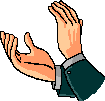 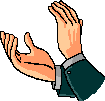 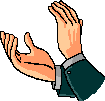 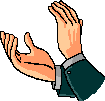 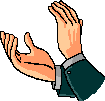